Rust BuildOn #4
Jim Fawcett
https://JimFawcett.github.io
March 26, 2021
Build-On
Learn Rust in small steps
Start with a simple Rust demo
Text Finder
Build on that in interesting ways, e.g., for Text Finder:
Add capability – command line parsing, directory tree walking, …
Use generics – plugin components
Use threads – parallel text searches, thread pool based dir traversal
Use library components
Discord server
Q&A
Comments
2
BuildOn Timeline: Bi-Weekly Sessions
Session #1 – BuildOn Introduction & Rust Preview
Session #2 – Project Introduction & Some Rust details
Session #2 – Step #1: TextSearch -> Functional package with demo
Session #3 – Step #2: DirNav ->			“
Session #4 – Step #3: CmdlnParser ->		“
Session #5 – Step #4: Executive, Display -> Functional project
Session #6 – RegEx Extension ?
Session #7 – Parallel Text Searh ?
3
BuildOn Session #3 Topics
Focus: DirNav & CmdlnParser Packages
Focus: Design, then Rust
BuildOn – click on BuildOn code
Iterators
Idiomatic Rust
Anim_Features
DesignBites
Questions?
Step #2 – DirNav
Solution Code
Generate documentation
Document-private-items
Run clippy
Step #3 – CmdlnParser
No starter code
Design ideas
Run parser
CParser Design
Hashmap<String, Vec<String>>
Two parts
Reusable parser
Application specific attributes w/defaults
4
Rust Project Structure for CmdlnParser
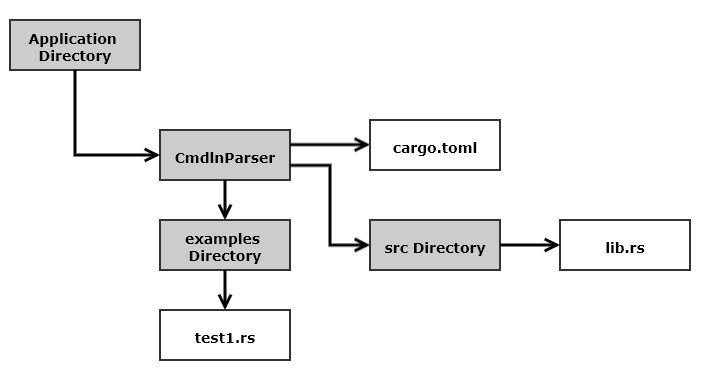 5
BuildOn
Session #3
DirNav
Session #4
CmdlnParser
Session #5
Executive & Display
Session #6 ?
RegEx Search
Session #7 ?
Parallel Text Search
6
That’s All Folks!
7
Building Rust Library Package (Crate)
Windows cmd (terminal)
Windows Explorer File Manager
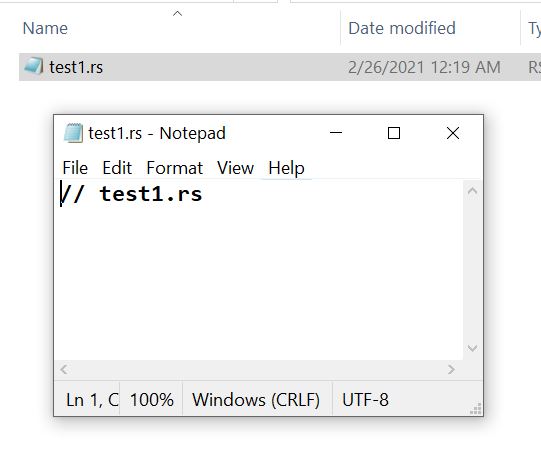 8
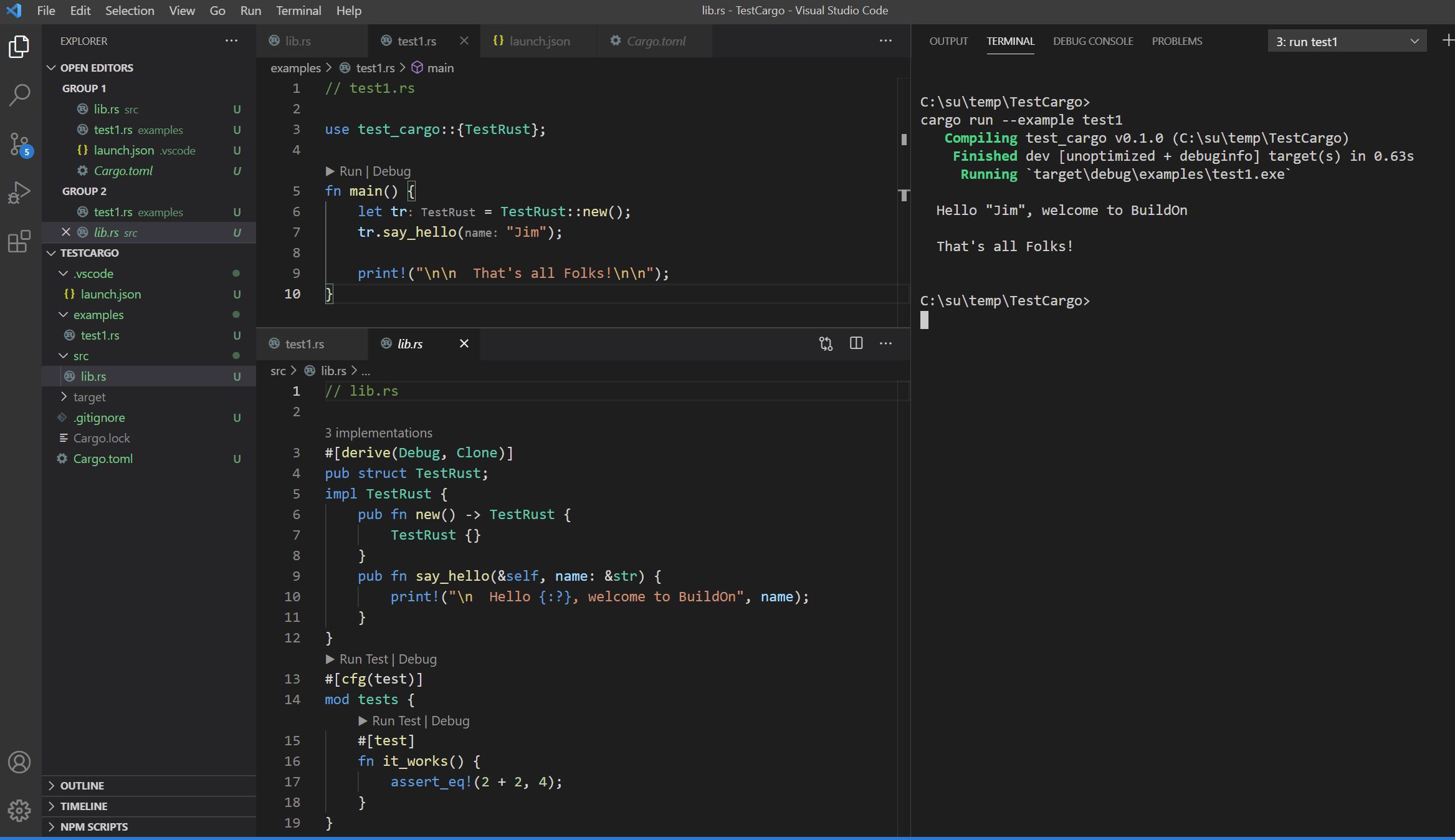 9
How would I use Rust at work?
Migrate parts of a large project to Rust using its foreign function interface:
Piece-meal improvement: performance, safety of existing code-base
https://locka99.gitbooks.io/a-guide-to-porting-c-to-rust/content/
std::ffi
Use Rust generated WebAssembly to speed JavaScript processing
https://rustwasm.github.io/book/
Start new projects in Rust
Create fast, sound code with lots of help from compiler messages
Great tooling: RustBites_Tooling, works on Windows, Linux, macOS
Resources: e-books, active user forum, https://crates.io
10
Build-On Motivation
Participate in a developer community interested in learning Rust
Stay in contact with SU Computer Engineering and Computer Science alumni
Support conversations about Rust and other interesting tech topics
Encourage both active learners and curious browsers
Rust is a very clever language supporting development of secure, high performance code (same ballpark as C++ without undefined behavior)
Rust website lists 138 companies using Rust in production
Tiobe lists rust as 25th in their language popularity index (Oct 2020).
11
Build-On Process
Zoom meeting that:
Briefly describes motives for using Rust and Rust basic ideas
Provides two or three references
identifies a problem and refers to starter code
Q&A
Subsequent meetings 
Briefly describes my solution
Others may discuss their solutions and/or problems
Pose next extension to problem
Q&A
12